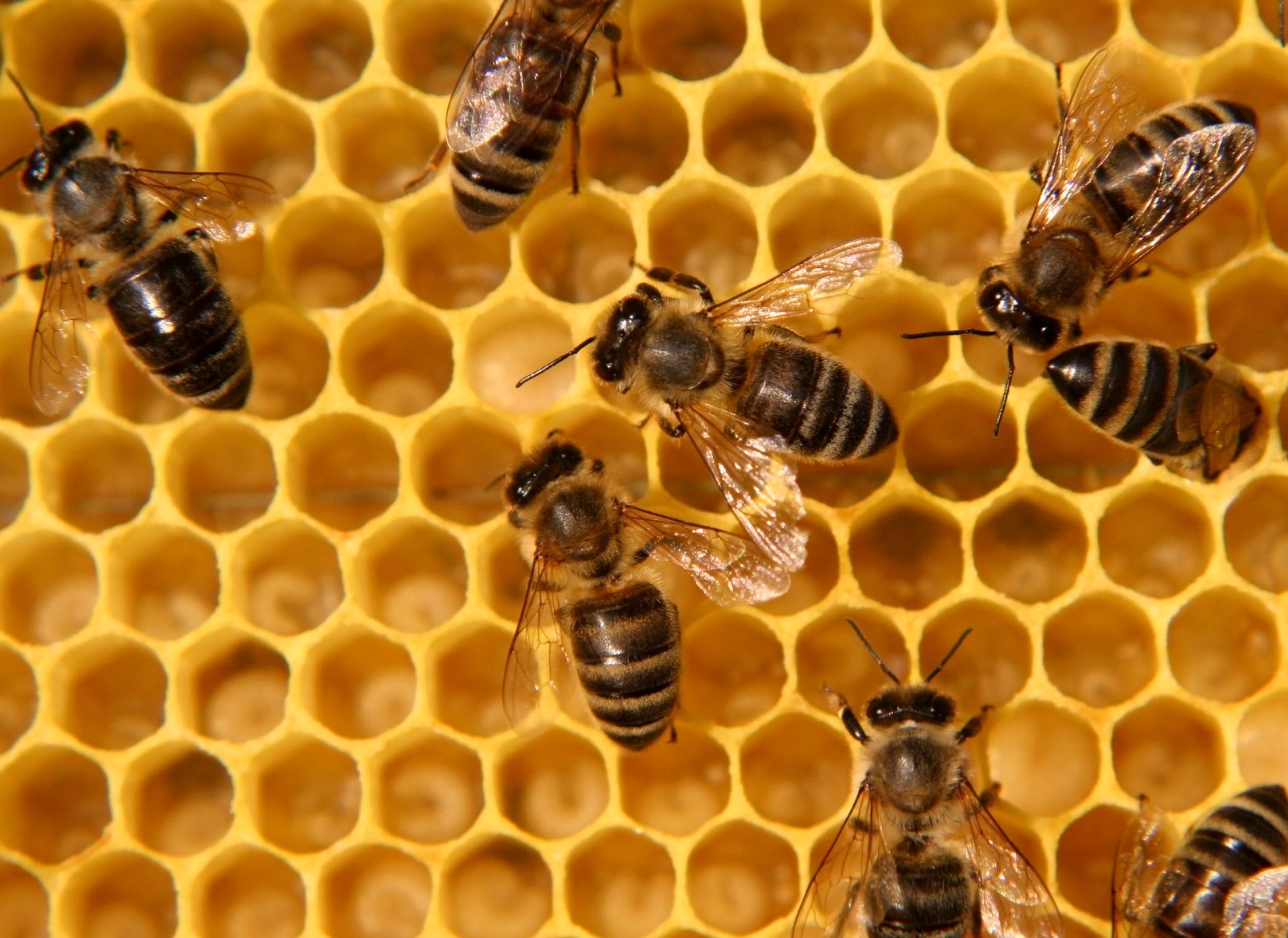 Los seres vivos
Profesora: Ángeles Gómez
Curso: 1ro B
Objetivo:
Conocer las características de un ser vivo.
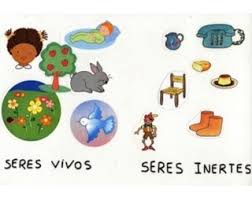 Los seres vivos
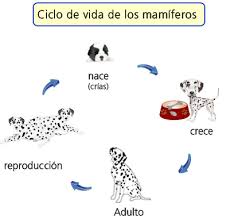